আজকের ক্লাসে সবাইকে
স্বাগতম
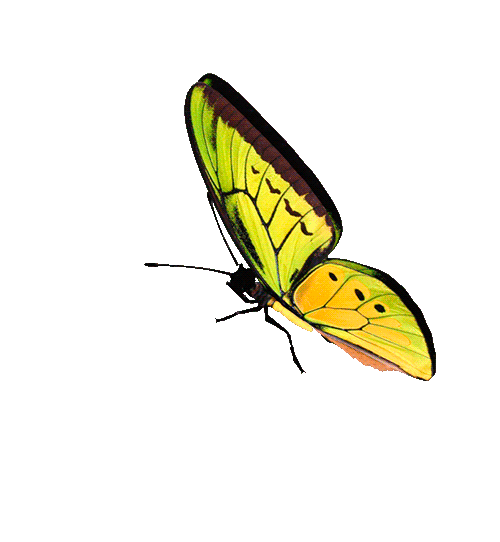 পাঠ পরিচিতি
শ্রেণিঃপ্রাক-প্রাথমিক ( প্লে গ্রুপ)
বিষয়ঃ গণিত
পাঠ শিরোনামঃ সংখ্যা প্রতীক
পাঠ্যাংশঃ ১-৩
উপস্থাপক পরিচিতি
মোঃ শাহাবুদ্দীন
সহকারি শিক্ষক
ইসলামপুর সরকারি প্রাথমিক বিদ্যালয়
সদর ,যশোর।
চলো আমরা সবাই একটা মজার ভিডিও দেখি
আজ আমরা শিখব
সংখ্যা প্রতীক ( ১-৩)
শিখনফল
উপকরণ
শ্রেণিকক্ষে প্রয়োজনীয় উপকরণ ব্যবহার করে শিক্ষার্থীদের সংখ্যা প্রতীক চিনতে ও বলতে সহায়তা করব।
উপকরণ হতে পারে সহজলভ্য যেমন বই,তেঁতুলের বিচি,মার্বেল ইত্যাদি।
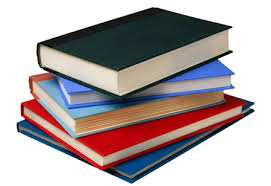 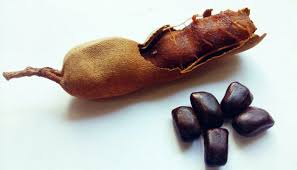 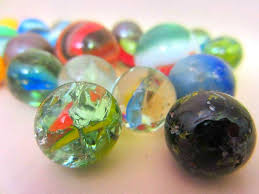 এসো আমরা ছবি দেখি
ছবিতে কি দেখতে পাচ্ছো?
কয়টি পতাকা?
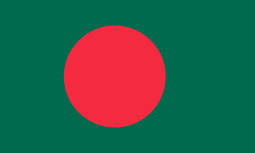 ১ টি
পতাকা
এসো আমরা ছবি দেখি
ছবিতে কি দেখতে পাচ্ছো?
কয়টি ইঁদুর?
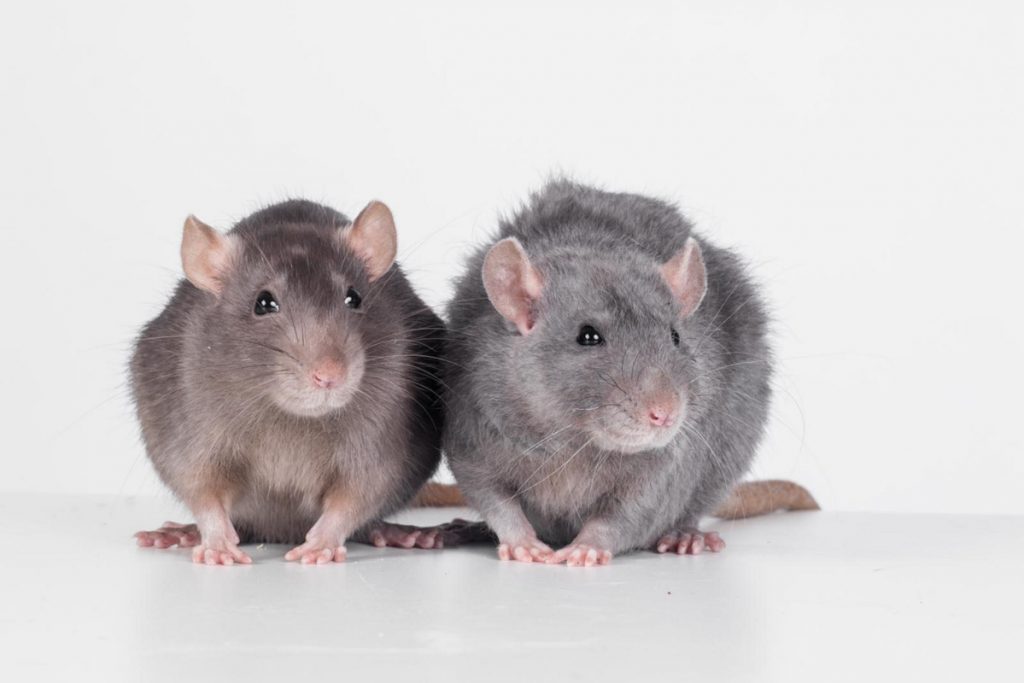 ২ টি
ইঁদুর
এসো আমরা ছবি দেখি
ছবিতে কি দেখতে পাচ্ছো?
কয়টি আপেল?
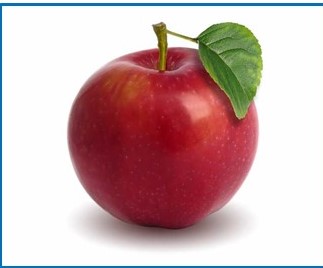 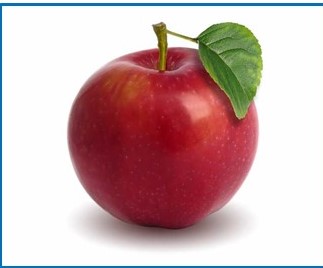 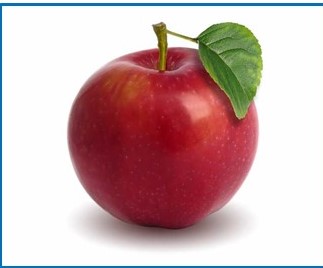 ৩ টি
আপেল
এসো আমরা সংখ্যা চিনি এবং বলি
৩
১
২
১
এখানে কয়টি পাখি?
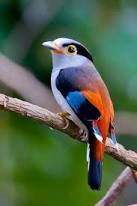 ১ টি
এবার সংখ্যা প্রতিক ১ লেখা দেখি
সংখ্যা প্রতীক “১” চিনে নিই এবং বলি
২
এখানে কয়টি পাখি?
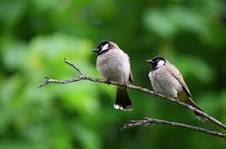 ২ টি
এবার সংখ্যা প্রতিক ২ লেখা দেখি
সংখ্যা প্রতীক “২” চিনে নিই এবং বলি
৩
এখানে কয়টি পাখি?
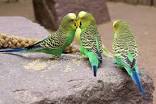 ৩ টি
এবার সংখ্যা প্রতিক ৩ লেখা দেখি
সংখ্যা প্রতীক “৩” চিনে নিই এবং বলি
সংখ্যা প্রতীক মুখে মুখে অনুশীলন
১
২
৩
মূল্যায়ন
সংখ্যা গুলোর মধ্যে তিন কোনটি?
১
৩
২
মূল্যায়ন
সংখ্যা গুলোর মধ্যে দুই কোনটি?
৩
১
২
মূল্যায়ন
সংখ্যা গুলোর মধ্যে এক কোনটি?
২
৩
১
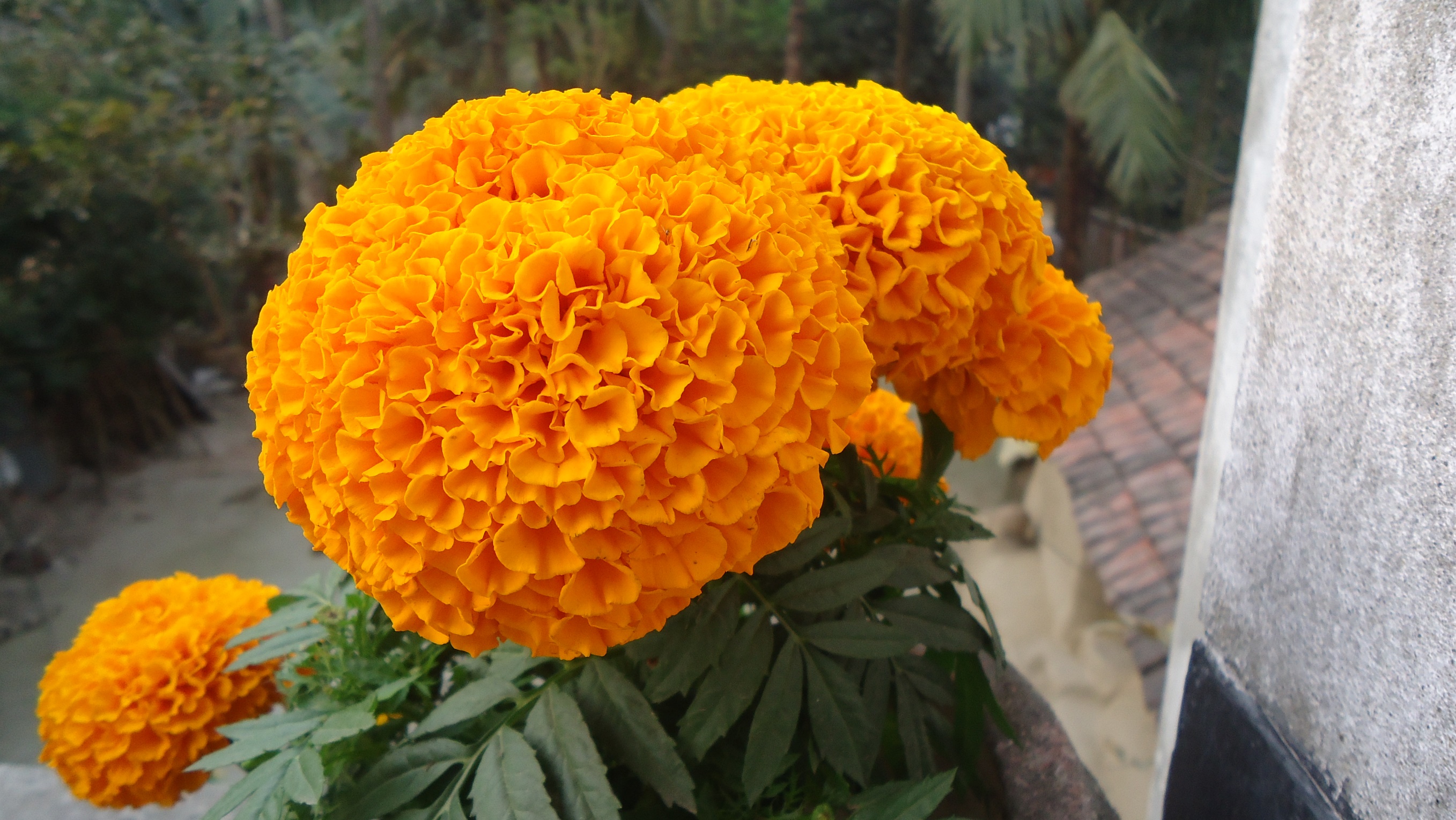 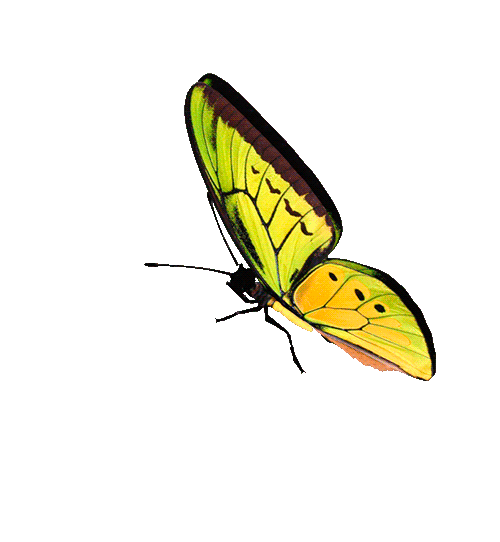 ধন্যবাদ সবাইকে